PLANET NETWORK INTERNATIONAL
SOLUTIONS FOR ADDRESSING THE COMPLEX QoS CHALLENGERPM SYSTEM Revolutionary QoS monitoring Tool for Telecom Regulators
Presented by :   CHRISTIAN BLANCHARD
Contents
Service and QoS Definition

QoS Measurement 

Relationship between NP and QoSExisting QoS solutions and their limits
Quest for Effective QoS Monitoring Solutions

RPM System Overview

RPM system vs other QoS solutions
2
QoS OVERVIEW
QoS DEFINITION and MEASUREMENT
WHAT IS QoS ?
Quality of Service (QoS)   as defined in CCITT Recommendation E.800 [1]

« QoS  is the collective effect of SERVICE PERFORMANCE which determine the degree of satisfaction of a user of the service »

Levels of quality of Service in telecommunications
           Intrasec Quality of Service         
           Perceived Quality of Service
		     Assessed Quality of Service (QoE )
(QoS for mobile operators)
QoS for Regulators
(QoS for end users )
3
QoS MEASUREMENT
Measure of QoS Definition
QoS OVERVIEW
ITU definition in 1994 in ITU-T Recommendation E-800 (First in Telephony)
       Service Qualification based on  six 6 primary components:
Network related QoS criteria
90%
Operability,
  Accessibility, 
 Retainability,
PERFORMANCE
Integrity, 
 Security,              
 Support.
Non network related QoS criteria
10%
ASSURANCE
Measure of Quality of Service can be briefly defined as the measurement of two main indicators :
Key Performance indicators (KPIs)
Key Quality Assurance Indicators  (KQIs)
Network Related Criteria
Non Network Related Criteria
Network Provider
QoS 
Requirements
QoS OVERVIEW
QoS 
Perceived
Network Performance objectives
USER/CUSTOMER
QoS 
Achieved
Network Performance Measured
Service Provider
QoS 
Offered
5
End users
Operators
QoS OVERVIEW
Regulator
all of them are nested
6
Several Methods for evaluating the QoS of operators
End to End Measurement
Churn – Rate Monitoring
End user surveys
Drive Test
QoS Measurement
QoS Classic approach
Assessing the coverage, capacity and Quality of Service (QoS) of a mobile radio network
Benchmarking, Network optimisation and Troubleshooting,  Fine-tuning Network parameters for newly deployed sites.
Qualifying a given service from the acess point through to PSTN from an end users perspective.
QoE, Interoperability between mobile operators, benchmarking.
Aimed at assessing the end-user's perception and acceptance of services. 
QoE, Benchmarking.
Determine the degree of satisfaction or dissatisfaction of a user of a service.
QoE, Check on  Customer support reactivity.
7
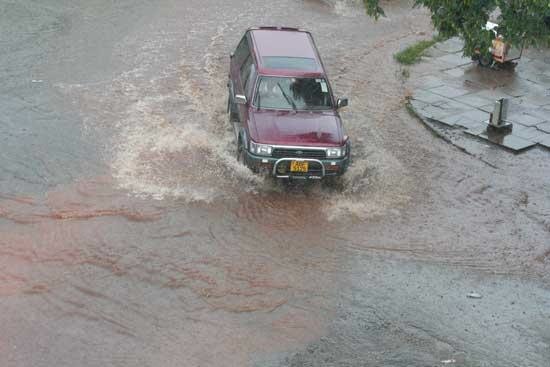 Several methods for evaluating the QoS of operators
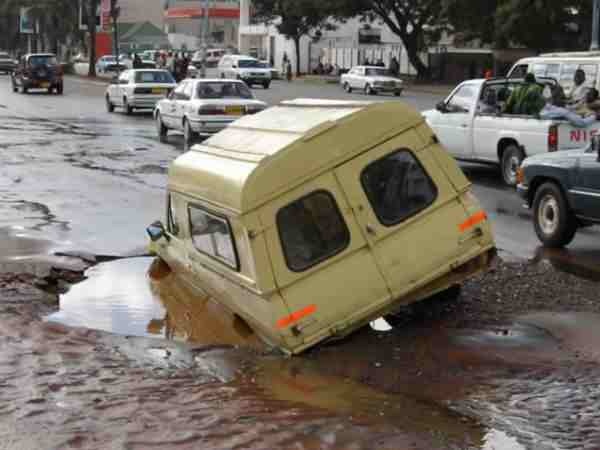 limits
Limits of existing QoS Solutions
Drive Test
cumbersome equipment and high cost in maintenance and upgrade
partial view of the network at any given time
inaccessible areas are left out drive test campaigns
post-processing downtime
limits to air interface and user equipment
   Reports are not actionable
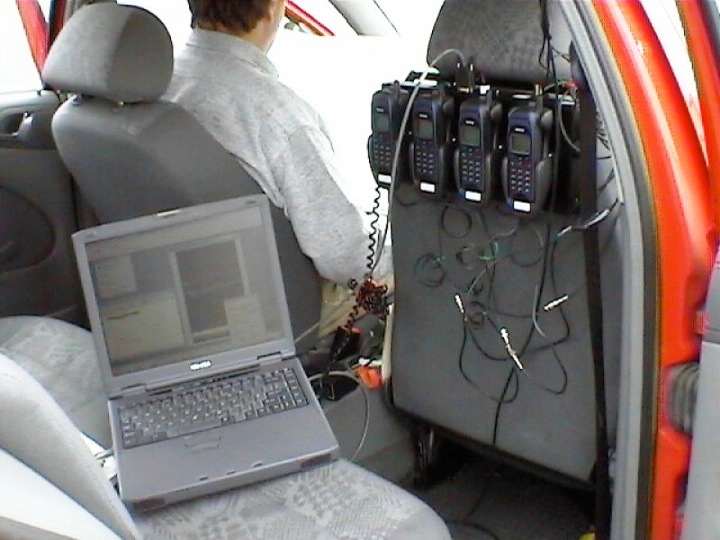 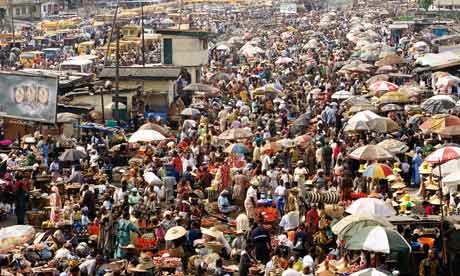 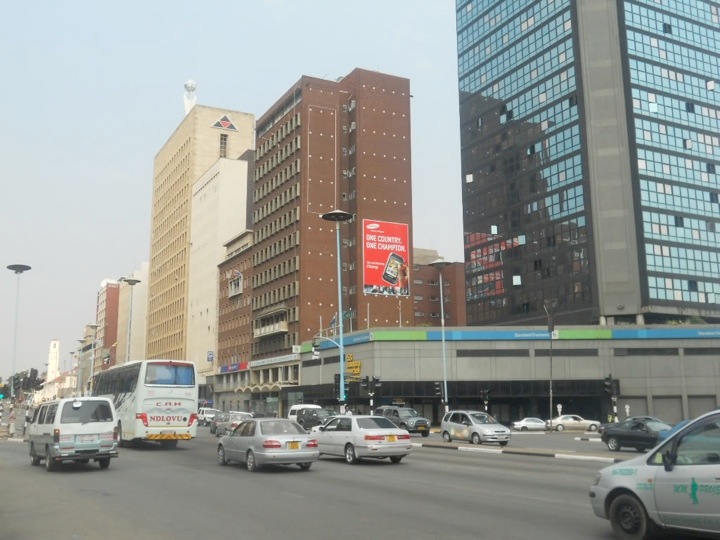 8
Several methods for evaluating the QoS of operators
Limits
Limits of existing QoS Solutions
End to End Measurement
high cost of implementation
consumes lots of human resources and time
results are subjective and dependant on external environmental factors
lots of human related errors during perception judgement
partial view of the network at any given time
… etc
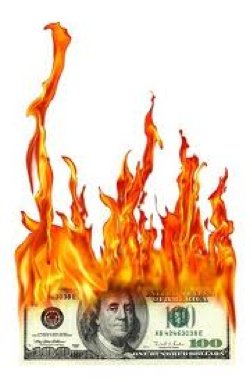 9
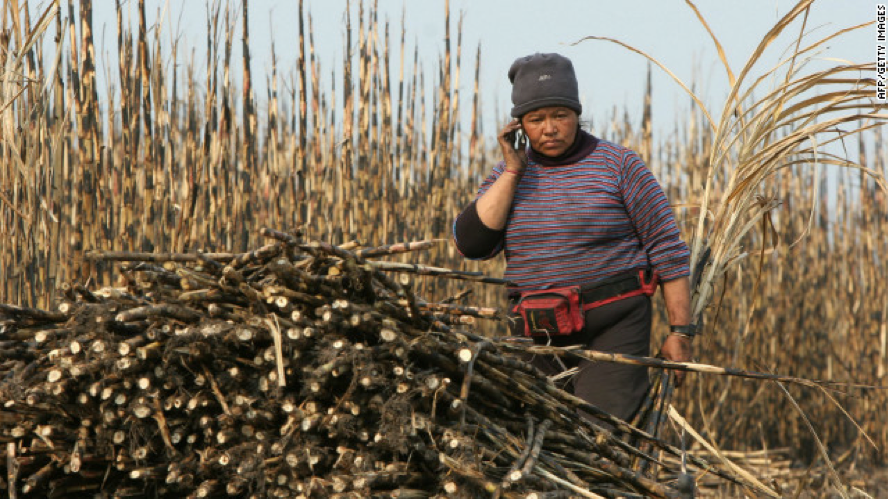 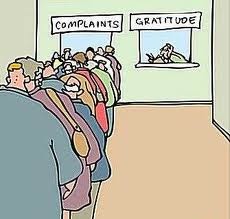 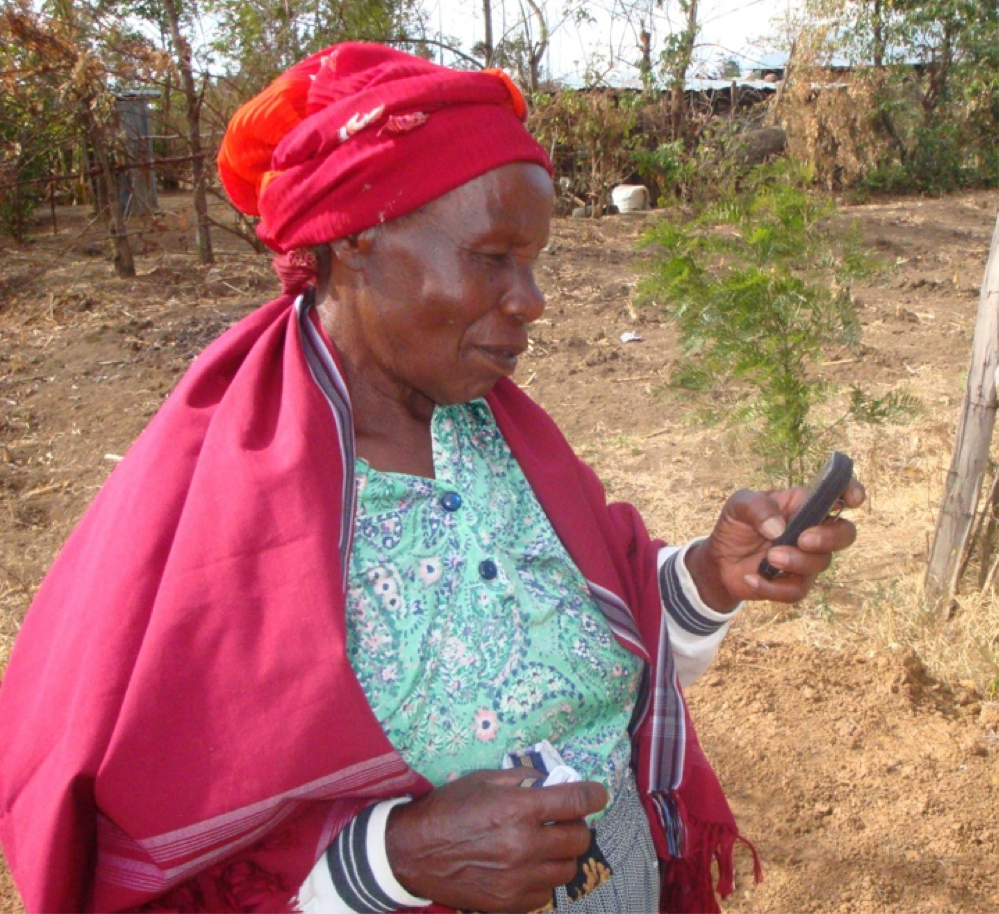 Several methods for evaluating the QoS of operators
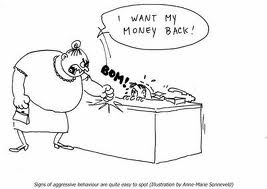 Limits
Limits of QoS Solutions
End user survey and Churn – Rate Monitoring
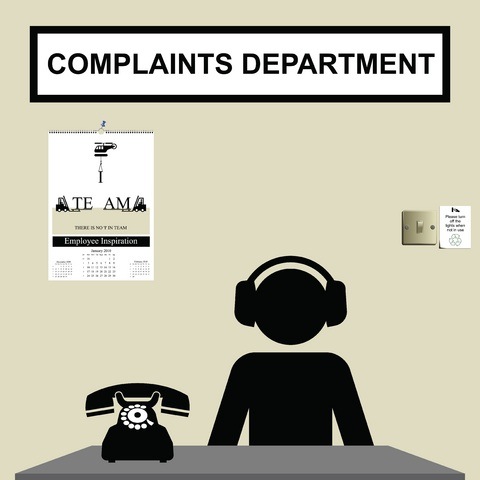 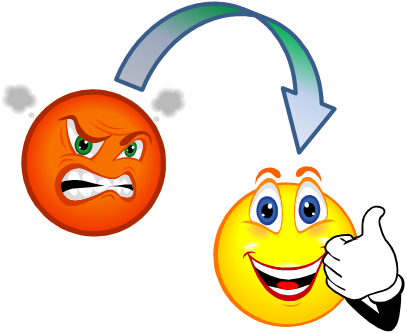 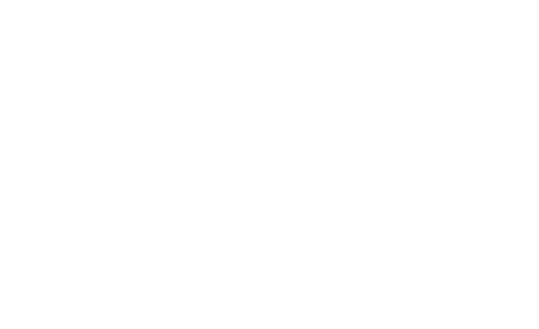 uneven representation of endusers
post processing could be nearly impossible given locations of data collection and processing offices
inaccessible areas are left out during surveys
… etc
10
Quest For Better QoS Monitoring tool
Questions that keeps Regulators up at night that no one has answers to…
How can we create a level playing field for all operators and protect the interest of all consumers not just those in the urban areas.
How can we monitor simultaneously 24H/7 the state of all network elements/acess technologies in an operator network passively without compromising their daily operations
How can we control service degradation and sometimes outages to the benefit of the government and the masses.
Any system or platform out there that can monitor the performance of mobile operators independent of the vendor and technology 
Flexible Benchmark Audit weekly, monthly or quarterly.
Track the evolution and expansion of the mobile operators network.
Reduce churn rate of endusers directly or indirectly
A robust  platform or system that is easily upgraded to meet the rapid evolution of mobile technology.
A platform that will facilitate  actionable decision making to the benefits of all parties involved with little or no running costs.
RPM SYSTEM provides answers to these questions and more
11
Unmatched Revolutionary QoS Monitoring Tool
Regulators’ (QoS) Performance Management System is the perfect and novel solution that handles the task of interfacing all the operators’/service providers’ network monitoring systems, collect perfomance data records and create KPI reports that renders a given network performance against published benchmarks.
Main Features
QoS monitoring and reporting 24/7 all year round
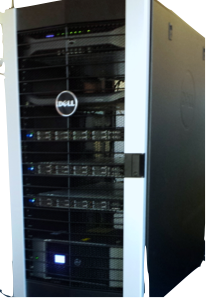 Unlimited number of Users/ Single License
Multi vendor Multi access technology
Automatic Reporting and 3D GIS  display(compatible with google earth
Friendly and intuitive web user interface
No running costs and upgrades easily as mobile access technology evolves
Built in compliance with  ETSI TS 102 250-4
12
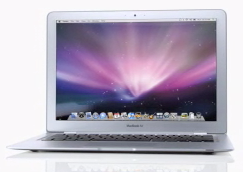 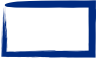 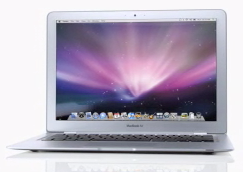 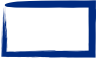 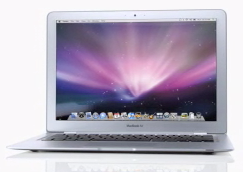 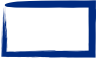 3-Data handling
WHAT IS CONSISTS OFF?
OMC Data
OMC Data
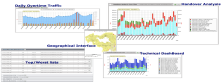 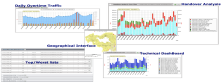 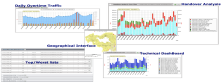 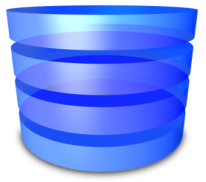 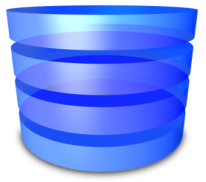 System architecture
Aministrator
User 1
User…n
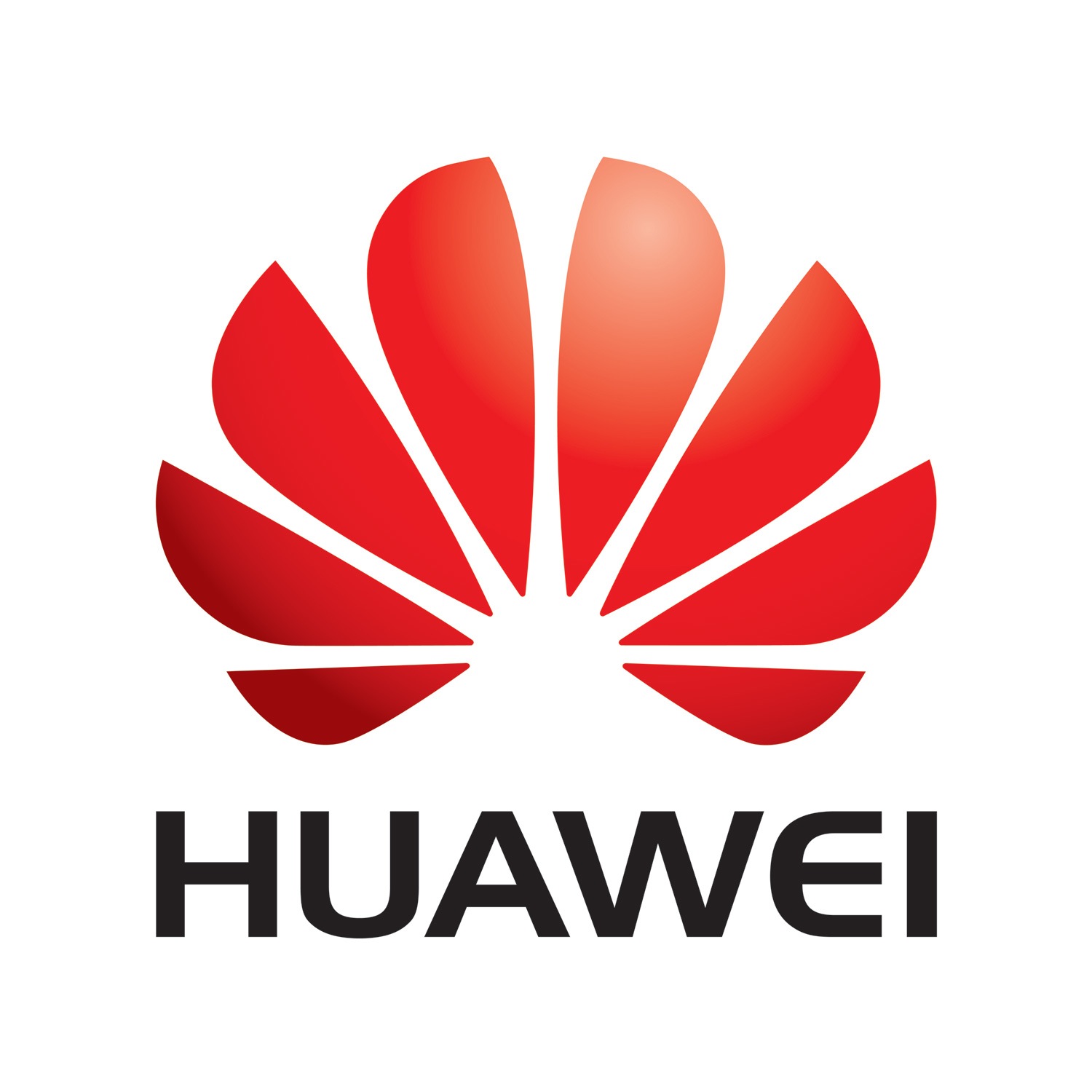 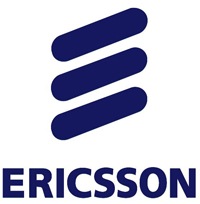 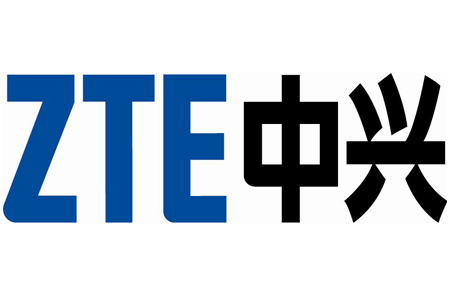 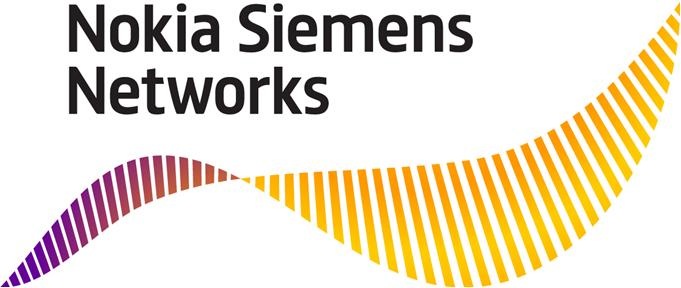 1-Data acquisition
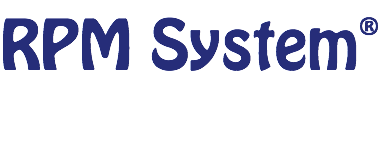 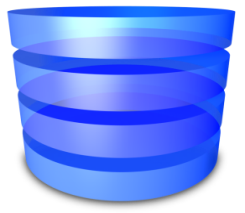 2-Data Processing and Organisation
Intranet/Internet (secured ssh/https )
13
Raw Data Acquisition
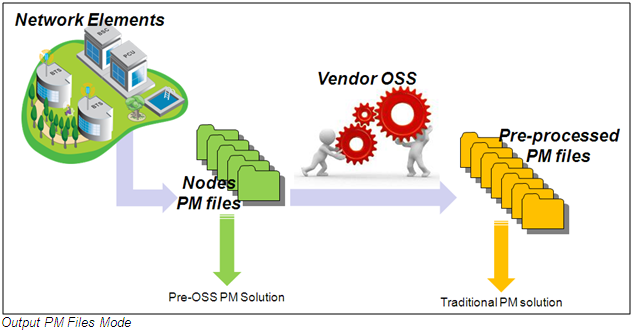 RPM server
Raw Data Collection
14
RPM SYSTEM gives the Regulators the EDGE in QoS monitoring.
Other QoS Solutions are only complementary to RPM System.
RPM System vs other QoS solutions
QoS solutions
CRITERIA
15
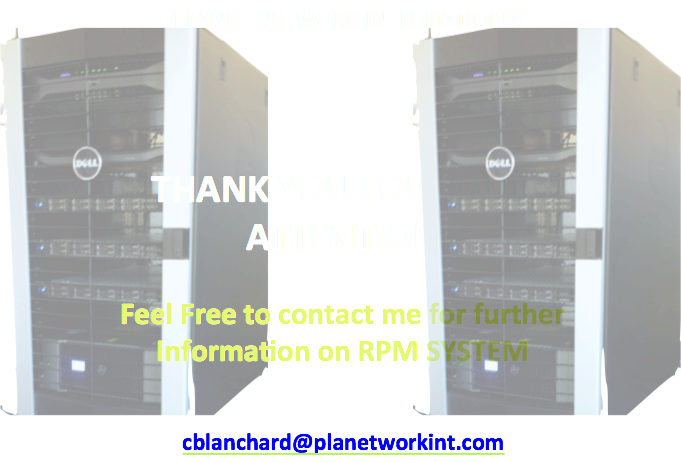 16